SANAT NEDİR?
Sanat Eğitimi;
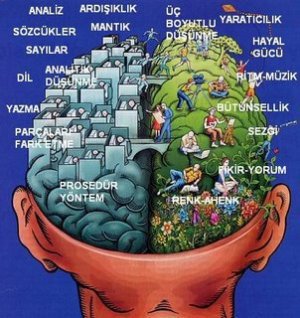 Bu nedenle sınıf öğretmenleri
Fakat
SANAT EĞİTİMİNİN ÖNEMİ VE GEREKLİLİĞİ